NY Wing Flight Release Officer Training
April 11, 2022
Welcome!
Mandatory NY Wing Flight Release Officer Training

Required attendees
NY Wing Commander
Asst Director of Operations
SFROs
FROs
Instructor
Capt Martha Anne Pickard
Agenda
Review & remind FROs and SFROs of duty & responsibility
Review Aircraft use guidelines for Corporate & AFAM flights
Reporting overdue A/C
Reminders on how to conduct a flight release
FRO Trivia
Lets start out with some trivia!

Raise your hand to answer
FRO/SFRO Checklist Items	1.
Pilot and Crew testify – IMSAFE!
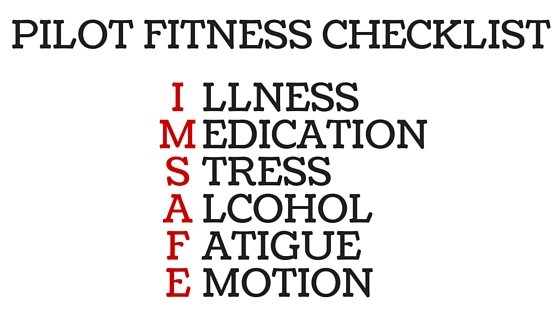 2.
Maintenance Squawks
Pilot is aware of maintenance discrepancies on aircraft

It is legal to fly with the maintenance discrepancies – no nav lights at night???

It makes sense to fly with the maintenance discrepancies!
Think about it…does it make sense? You the FRO can help the pilot decide – You the FRO should understand the maintenance discrepancies and ask about the flight being conducted!
3.
G1000 NXI training 

N167CP is a C172 G1000 Nxi aircraft
Verify the pilot has G1000 training in Ops Quals
Ask the pilot if they have done the training in AXIS for G1000 NXI.
The CAP IP/CP who trained them should have verified this, but if you don’t know the pilot and have no knowledge of their G1000 experience ask them!
4.
Verify the Pilot is 90 days current!

Its in the FRO checklist
If you have concerns you can decide you will not release the flight.
5.
Weather 

The pilot should be able to brief you on the following:
TAF, METAR, Airmets/Sigmets
NOTAMs
Enroute weather
LLWS
Icing 
Thunderstorms
Cross Winds > 15 knots  NO GO!  
Headwinds must be less than 30 knots
Solo cadets have winds limits of 10 kts headwind and 5 knots cross wind!
What does CAPR 70-1 say about wind limitations?


9.11.7.5. Wind and turbulence specific limitations. When determining crosswind, the gust component of surface wind must be taken into consideration. 

9.11.7.5.1. Airplanes. CAP pilots shall treat the maximum demonstrated crosswind component as documented in the Aircraft Flight Manual or Pilot’s Operating Handbook as a limitation. For airplanes without a published maximum demonstrated crosswind component, the limit shall be 15 knots. 

While the new FRO checklist does not refer to CAPR 70-1, AFAM flights are not permitted in a direct crosswind = 15 knots.
FROs should apply this limit to all flights not just AFAM. There is no good reason to fly in crosswinds > 15 knots even if the POH allows it!
What does CAPR 70-1 say about wind limitations?

9.11.7.5.1. Airplanes. CAP pilots shall treat the maximum demonstrated crosswind component as documented in the Aircraft Flight Manual or Pilot’s Operating Handbook as a limitation. For airplanes without a published maximum demonstrated crosswind component, the limit shall be 15 knots. 

9.11.7.5.1.1 Aircraft operations with surface winds greater than 30 knots in any direction (including gusts) are not allowed unless approved first by an SFRO and then by the Wing Commander, Vice Commander, or Director of Operations (or higher command level). When combined with other risk factors from the sortie RAW, CAP/DO approval may be required. 

9.11.7.5.1.2 CAP Solo Pilot Wind Limitations. CAP Solo Pilots shall not fly when the crosswind component for takeoff or landing exceeds 10 knots, or when maximum surface winds including wind gust exceed 20 knots. CAP Solo Pilot wind limitations will not be waived.
What does CAPR 70-1 say about IFR Flight?

9.11.7.4. Takeoff and Landing weather minimums: IFR 

9.11.7.4.1. No earlier than 2 hours prior to the planned time of departure, crews must determine the lowest forecast weather conditions (including temporary conditions) for both time of departure and time of arrival for purposes of flight release (see paragraph 9.11.3.4.8). SFRO release will be required when forecasts are lower than an 800-foot ceiling and/or 2 miles of visibility. 
Wing or higher Commander, Vice Commander or Director of Operations approval is required when forecast below 500-foot ceiling and/or 1 mile of visibility down to FAA minimums. Any IFR flight release that will be more than two hours old at takeoff will be considered void and the PIC must obtain a new flight release based on an updated weather briefing.
6.
Route of Flight & Mission
What is the pilot intending to do? 
> 50 nm, did they file a flight plan – They may use flight following, ok  recommend a flight plan!
Does it match a proficiency profile for an AFAM flight?
What O-flight syllabus are they doing?  #8 no back seat passengers!
Corporate flight B mission 22-B-3272
C Mission NY Misc
No out of wing flights without permission from the DO
7.
What time will you initiate SAR?

1 hour after you have not heard wheels down from the pilot.

Or sooner if there is reason for concern.

How do you initiate SAR?
Missing Aircraft Procedures
8.
Who is On Board the Aircraft?
CAP Members
AFROTC members (uniform not required but not sloppy)
Other approved non-CAP members need CAPF9!
Designated Pilot Examiner
News Media
Congressmen
Law Enforcement
9.
What is the greatest Risk? 
Ask the pilot to tell you their greatest risk on the mission

How is the risk being mitigated?
The pilot must have a good answer
10.
Critical messages in WMIRS read and understood

Are you comfortable releasing this flight?
CAPR 70-1
9. CAP General Operating and Flight Rules 
9.1.1. All CAP aircraft operations must be conducted in accordance with the requirements of 14 CFR and FAA guidance and any additional requirements or limitations specified in this regulation.

All CAP aircraft (to include member-owned/furnished aircraft) shall carry the required equipment as prescribed in CAPR 66-1, CAP Aircraft Maintenance Management.

All CAP corporate aircraft must have a standardized, completed, and up-to-date CAP Aircraft Information File (AIF) constructed in accordance with the standards contained in CAPS 72-4, Aircraft Information File.
CAPR 70-1
9.2 Aircraft Use - Air Force Assigned Missions

9.2.1. CAP corporate aircraft are the resource of choice for AFAMs. 

Except for gliders and balloons, member owned/furnished aircraft will only be used on AFAMs when CAP corporate aircraft are not available or when mission requirements dictate the usage of non-corporate aircraft.  Not done in NY Wing at this time
CAPR 70-1
9.3. Aircraft Use – Orientation Flights

9.3.1. During the first 10 tachometer hours following an engine change, major overhaul, or replacement/removal/reinstallation of cylinders or magnetos, a CAP airplane will not be used to carry, or tow an aircraft carrying, CAP or ROTC/JROTC cadets on board, or for cadet solo flight training. 
9.3.2. In an airplane, the CAP Orientation Pilot must occupy the left front seat. 
9.3.3. During an Orientation Flight, the CAP Pilot shall not perform simulated emergency procedures.
CAPR 70-1
9.4. Aircraft Use – Prohibited Activities. The following operations are prohibited in CAP aircraft:

9.4.1. Aerobatic flight and spins (except spins in a glider while receiving instruction towards an FAA flight instructor certificate). 
9.4.2. Participating as an act or other demonstration in an air show. Note: Static displays and mission assistance properly approved through the NOC is authorized. Refer to CAPR 900-5, Civil Air Patrol Insurance/Benefits Program for additional guidance on CAP air show support. 
9.4.3. Dropping of objects (except to save a life) – not in the NY Wing
9.4.4. Formation flight (except as approved for unmanned aircraft escort/chase operations or training through the CAP National Operations Center (NOC). 

.
CAPR 70-1
9.4. Aircraft Use – Prohibited Activities. The following operations are prohibited in CAP aircraft:

9.4.5. Hand-propped starts

9.4.6. External power starting of aircraft without an external power start checklist in the POH; when the cause of the low battery is not known; or using a power source not specifically designed for aircraft starting.

9.4.7. Use of CAP aircraft for assistance to law enforcement officers on missions not specifically coordinated and approved through the CAP NOC.
CAPR 70-1
9.4. Aircraft Use – Prohibited Activities. The following operations are prohibited in CAP aircraft:

9.4.8. Use of night vision devices by the pilot flying. 
9.4.9. Operation by anyone other than a CAP pilot qualified in type, except for trainees in an approved training program who are under the direct supervision of a current and qualified CAP Instructor Pilot, cadets on an orientation flight, or Aerospace Education Members (AEM) on Teacher Orientation Program (TOP) flights. 
9.4.10. Parachuting unless approved by CAP/DO. Only parachuting operations in support of DoD needs and missions will be considered and will only be conducted as AFAMs.
CAPR 70-1
9.4. Aircraft Use – Prohibited Activities. The following operations are prohibited in CAP aircraft:

9.4.11. Personal use, or any use other than official CAP business. 

9.4.12. Simulated emergency procedures during instrument meteorological conditions or at night. Exception: partial panel instrument training and in-flight discussion of emergency procedures may be conducted during night visual meteorological conditions under the supervision of a CAP instructor pilot. 

9.4.13. Smoking or the use of any tobacco products (including e-cigarettes) is prohibited on any CAP aircraft or within 100 feet of aircraft operations.
CAPR 70-1
9.4. Aircraft Use – Prohibited Activities. The following operations are prohibited in CAP aircraft:


9.4.14. Special VFR flight operations by non-instrument rated pilots. 

9.4.15. CAP Solo Pilots may not perform touch and go landings unless flying with a CAP Instructor. See paragraph 9.11.2.5.1.5 for additional touch and go landing limitations.
Flight Releases per CAPR 70-1
9.11.3.4. Flight Release

9.11.3.4.1. The PIC must obtain a flight release from a designated FRO, either in person or via a voice communication method (phone, Skype, radio, etc.), no more than 24 hours prior to takeoff.

9.11.3.4.2. CAP/DO will publish RM score ranges in WMIRS that define the level of authority for flight release. Based on those scores, flight release levels include: 1.) FRO, 2.) Senior FRO, 3.) Senior FRO with concurrence of a Wing or higher Commander, Vice Commander of Director of Operations, and 4.) CAP/DO or designees via the NOC.
Flight Releases per CAPR 70-1
9.11.3.4. Flight Release

9.11.3.4.3. The FRO is responsible for:
verifying appropriate information
authorizing a CAP pilot to fly as pilot in command in CAP aircraft
Mission Symbols
Confirming that the aircraft has arrived safely at its destination. 
The FRO is responsible for initiating missing aircraft procedures at a time determined during release, but no later than two hours from estimated time of arrival. 
Each flight release must be issued via the eFlight Release function in WMIRS.
Flight Releases per CAPR 70-1
9.11.3.4. Flight Release

9.11.3.4.5. Flight activities such as orientation flights, flight academy sorties, etc. involving multiple flights at the same location, and on the same day, may be released without passenger, flight time and estimated landing time information. 
This is permissible provided that each participating aircraft and PIC combination is identified in advance, and someone on the ground at the activity site tracks aircraft occupants and flight times using a suitable paper or electronic tool, to confirm that each flight was safely concluded, to support initiation of missing aircraft procedures, and to support data entry into WMIRS.
Before this rule is used think about if it needs to be used. 
Have the pilot or operations fill out the 104 form before release!

9.11.3.4.6. Flight Release Officers may only issue paper releases based on verification of pilot qualifications via Ops Quals or a current Ops Quals FRO Support Report.
Flight Releases per CAPR 70-1
9.11.3.4. Flight Release

9.11.3.4.5. Flight activities such as orientation flights, flight academy sorties, etc. involving multiple flights at the same location, and on the same day, may be released without passenger, flight time and estimated landing time information. 

This is permissible provided that each participating aircraft and PIC combination is identified in advance, and someone on the ground at the activity site tracks aircraft occupants and flight times using a suitable paper or electronic tool, to confirm that each flight was safely concluded, to support initiation of missing aircraft procedures, and to support data entry into WMIRS.
Before this rule is used think about if it needs to be used. 
Have the pilot or operations fill out the 104 form before release!

9.11.3.4.6. Flight Release Officers may only issue paper releases based on verification of pilot qualifications via Ops Quals or a current Ops Quals FRO Support Report.
Questions or Concerns?
Thank you!